成功打造自我品牌
朱賓剛
1
講師簡歷
講師簡歷
姓名：朱賓剛
現職：雄獅旅行社產學總監
職務點
達成率
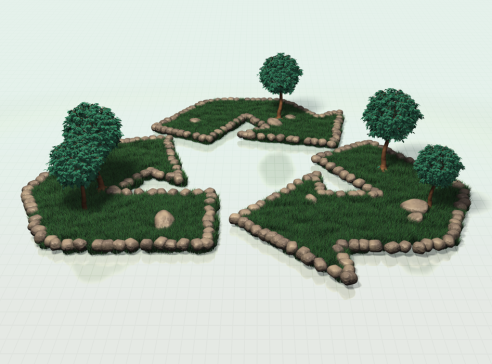 3
堅持自己的價值
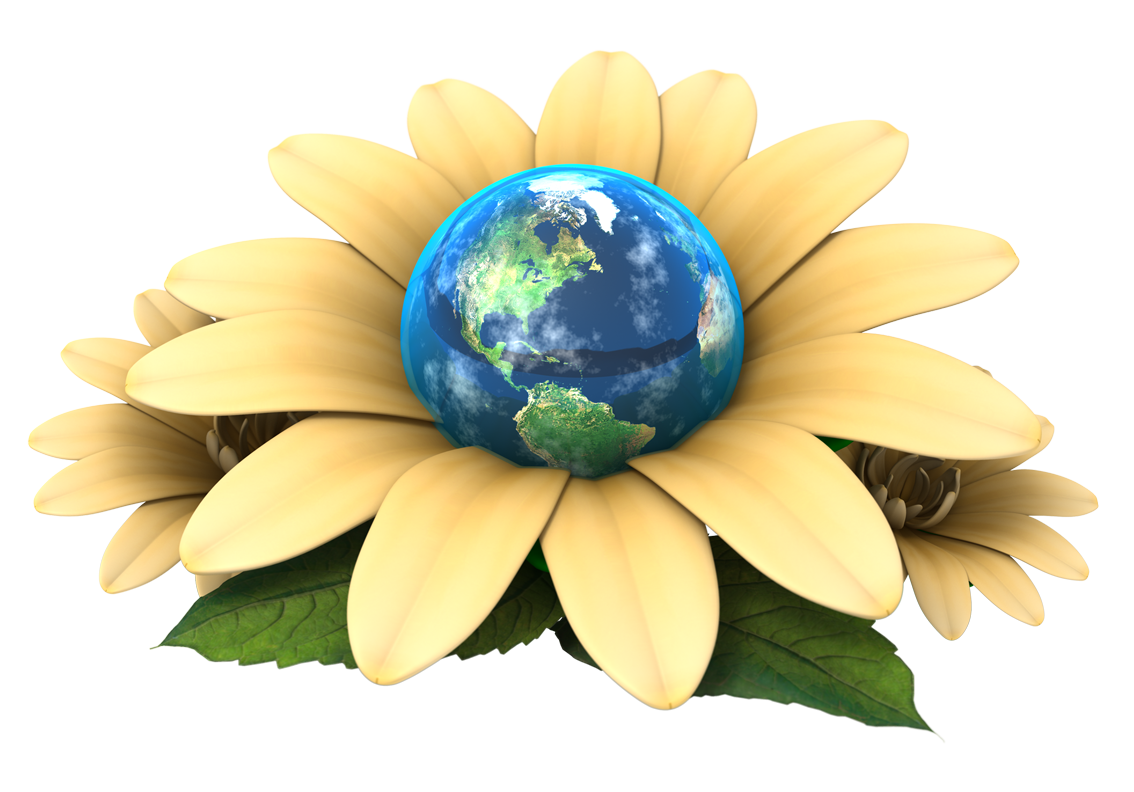 http://www.youtube.com/watch?v=_leyYopIzE4
堅持自己的價值-1
堅持自己的價值-2   個人特質注冊
堅持自己的價值-3   我適合做什麼？
最佳同學大拍賣
最佳特質跳樓大拍賣
重點言語-完美履歷表ABC法則
Accurate 資料要正確
Brief 簡單明瞭
Concentrate 重點說明
騎士出任務
千萬不要問的問題
一直重複的問題
笨問題
避免用詞
不對不對
我知道啦
那又怎樣(表情)
避免作法
聲音做作(拉尾音)
有氣無力
清喉嚨
歸納問題
您說的是這個意思嗎？
換句話說是這樣嗎？
騎士出任務
感恩與回饋
Q & A